Газета школы № 32 
   " АЛАУ"
Выпуск №1
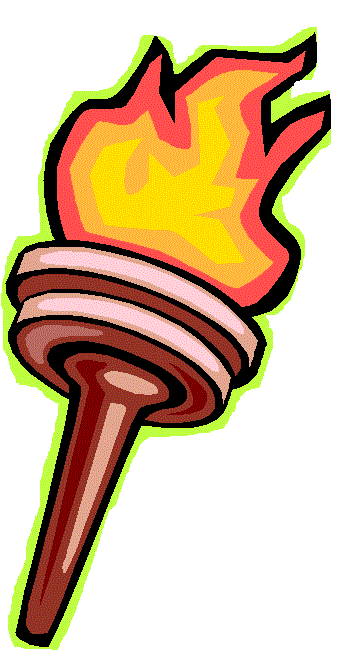 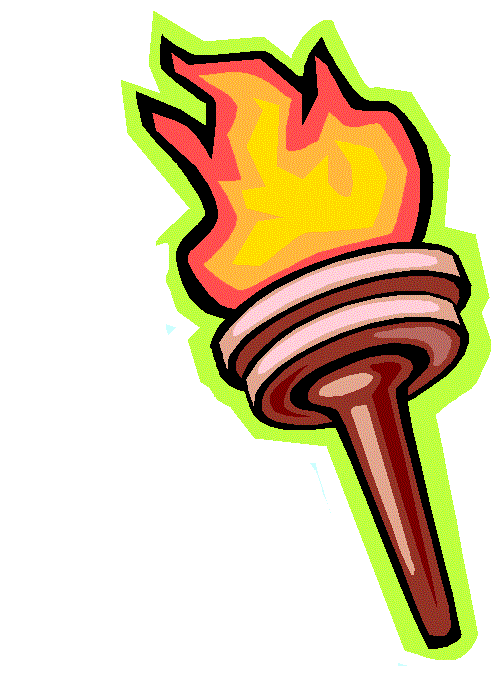 Только у нас самые свежие новости школы! 
ЕЖЕМЕСЯЧНО!
В этом выпуске:
Влияние праздничных мероприятий на учебу…(двухстороннее мнение)
Интернет опрос: В здоровом теле - здоровый дух!
«Для всех и обо всем»- актуальные проблемы молодежи…
Гордость школы – ряды ЮИДа
Самая горячая новость школы- 
МОДЕРНИЗАЦИЯ
Звезда школы- Кононюк Максим
День единства народов РК – организация праздника!!!
?_?Для всех и обо всем?_?
Спешим вас обрадовать: в нашей газете будет рубрика советов «Для всех и обо всем».В этой рубрике мы будем отвечать на самые интересные вопросы, оставленые вами на сайте газеты «Алау».Там так же будут проводиться опросы и мы рады будем выслушать идеи для статей.Вы получите хорошие и веселые советы,которые пригодятся вам в школе. Обещаем ни одно сообщение не останится без внимания. С нетерпеньем ждем ваших вопросов на нашем сайте(http://alau32.ucoz.com/)
Модернизация
Интернет опрос.
Тема нашего первого опроса – «В здоровом теле - здоровый дух». Для поддержания хорошей формы каждый выбирает то, что больше всего ему подходит. Кому-то хватает утренней зарядки, кто-то придерживается правильного питания, а некоторые увлекаются каким-либо видом спорта. Мы решили выяснить, что из перечисленного больше всего подходит ученикам нашей школы, по их мнению. И так мы опросили 30 учащихся и получили весьма интересную информацию. Всего 20% из 30 опрошенных предпочитают правильное питание, 33,5% не против начать утро с зарядки и 46,5 занимаются спортом. И это не удивительно, у многих просто не хватит силы воли для правильного питания, ведь все вредное еще и очень вкусное: фасфуд, шоколад, чипсы, кириешки и многое другое. Что касается зарядки, некоторые просто забывают делать ею каждое утро. И мы приходим к выводу, что в нашей школе самым распространенным способом поддержания формы, является занятие спортом. Мы ждем ваши темы для следующего опроса, который будет размещен на сайте газеты
(http://alau32.ucoz.com/)
Самая интересная и долгожданная тема сегодня – МОДЕРНИЗАЦИЯ. Все заметили постепенное 
улучшение школы. Началось оно с самых простых вещей: 
новых парт, досок в классах, новых столов в столовой и т.д.
  Одним из самых интересных продвижений стал выпуск 
газеты, которую вы сейчас держите в руках. С ее помощью вы будите в курсе самых интересных, волнующих тем. Еще одним продвижением в том году стал электронный журнал «Білімал». Это продвижение стало весьма полезным для родителей, которые много работают. Ведь теперь им, чтобы узнать оценки своего ребенка, даже не надо выходить из дома. Мы надеемся, что в ответ на улучшения  школы, последует улучшение успеваемости учащихся.
Все учащиеся в ожидании конкура  «День единства народов РК», которое состоится 28 апреля. Этот конкурс даст возможность  всем учащимся проявить себя в творческих начинаниях. Показать себя, как яркую творческую личность.
Конечно, конкурс как конкурс, но, все, же это какое-то разнообразие в школьной жизни.   Каждый класс представляет народ, традицию народа, которого они выбрали, танцы и национальное блюдо. Главное, отнестись к этому, как можно серьезней. Выступить максимально интересно и увлекательно, и этим показать, как интересен и особенен тот или иной народ, проживающий в Казахстане.  Надеюсь, всем будет интересно, а мы, в свою очередь, будем радовать вас свежими новостями.
День единства народов РК
Положительное влияние различных мероприятий на успеваемость.
Как правило, школа храм знаний,но полезно иногда разбавить учебу активным и веселым отдыхом!В нашем случае дискотекой.Составим самую простую логическую цепочку,перед которой меркнут все протесты.Дискотека – отдых(хоть и активный),отдых – прилив сил и хорошее настроение ,это в свою очередь – активный,счастливый,отдохнувший ученик(как на 1 сентября).Все это способствует позитивному настрою.Всем известо,что положительно настроеному ученику гораздо проще грызтьь гранит наук. И заботясь об успеваимости учащихся нашей школы,нужно думать не только о процессе обучения,но и хоть немного задумываться об организации отдыха.Большое возмущение у учащихся вызывает отсутствие дискотек  в праздничные дни.Мы надеемся что в скором будущем  найдется компромис,способный уладить эту проблему. А пока спешим порадовать вас новостью о предстоящем празднике «День едиства народов РК».В нашей школе будет проведен конкурс посвещенный этому празднику.Подробнее об этом вы можете прочесть в нашей статье «День единства народов РК».Еще одним немаловажным мероприятием стало посвещение ребят пятых классов в ряды организации «республиканская детско – юношеская организации Жас Ұлан ». Посвящение состоится 27 апреля.
19 апреля в школе состоялся спектакль «Обыкновенное чудо».Над ним три месяца трудились ученики 7 и 8 классов.С оглушительным успехом его представили не только в школе,но и на городском конкурсе. Актеры теотрального кружка,гордость нашей школы заняли первое место.Постановкой руководила глава кружка, учитель русского и литературы Курилина Валентина Альбинасовна. Мы уверены что и в будущем наши юные актеры будут радовать нас новыми постоновками.
Творческих личностей в нашей школе много, одни 			увлекаются танцами, другие пением и 			театральным искусством. Но эта статья посвящена  Максиму Кононюку, известному певцу и актеру нашей школы.  Максим Кононюк участвует в различных конкурсах и мероприятиях, отстаивая честь школы. Максим Кононюк обладатель прекрасного голоса и отличного актерского мастерства.  Также участник городского конкурса ”Территория талантов”, который проходил в одном из ресторанов Юго-востока. Максим  блестяще показал себя в этом конкурсе и получил высшие оценки жюри.  Конечно, никто не сомневался, что Максим займет призовое место, ведь все ученики слышали песни в прекрасном его исполнении. И не только “Территория талантов”, но и многие другие конкурсы Максим проходил с прекрасными выступлениями и отличными результатами. Не забывайте еще  то, что Максим является участником театральной группы, которая недавно представила школе грандиозный спектакль. Спектакль  назывался  “Обыкновенное чудо”(подробнее об этом вы прочитаете в статье”Положительное влияние различных мероприятий на успеваемость”). Актеры, декорации, и само выступление, все было на высшем уровне. Максим и здесь показал себя с лучшей стороны.  Зрителям все очень понравилось. Мы хотим пожелать Максиму удачи и успехов во всех его творческих начинаниях.
Звезда школы
Гордость школы
К вашему предоставлению мы предлагаем подробнее разузнать о событиях в нашей школе.
 Самое знаменательное событие  произошедшее 12.04.2012 года являлось отъезд  команды «Светофор» Наших Юных инспекторов  дорожного движения в  Общеобразовательный комплекс школа-детский сад №77, где проходился конкурс среди октябрьского района школ . Участники проявили себя с выдающейся стороны : показали все свои знания по правилам дорожного движения, отличную маршевую подготовку , но увы, в этом году ничего не заняли. И все же, ЮИДовцы чувствуют себя лидерами, и считают, что в этом году они справились лучше, чем в прошлом
Участники входящие в ряды ЮИДа
Командир отряда: Гусейнов Александр
Медсестры: Макимова Камила, Кононович Анастасия, Липко Ирина
Корреспондет: Витвицкая Юлия
Велосипедисты: Краснояров Валерий, Басманов Владислав, Мартынов Алексей, Станкевская Анна, Недева Анастасия 
Регулировщик: Ибрагимов Артур
Эрудит : Мышкин Евгений
Ребята из седьмых классов активно принимали участие в этом конкурсе. Каждому хотелось показать свою школу с лучшей стороны ,для этого необходимо иметь терпение, желание, активность, настрой на победу и участие. Проводились такие конкурсы как: юный корреспондент, велосипедисты, эрудит по ПДД, Юные санитары, знатный регулировщик и агитбригада.
Для каждого конкурса ставили определенное количество баллов.
Ребята, принимавшие участие в конкурсе Юных инспекторов дорожного движения были очень рады тому, что им поручили такую ответственную работу. При участии  подробнее изучаются правила дорожного движения, проходится большая подготовка к агитбригаде, планируются работы на год, и прочая должность юных инспекторов.
Ещё больше информаций, а так же дополнения к статьям вы можете посмотреть на нашем сайте
Адрес: 22 мкр, ОСШ №32
Телефон:  8-(7212)-53-12-72
Сайт газеты: http://alau32.ucoz.com/
Сайт школы: http://kargoo.gov.kz/content/view/41/719